Processor
Prof. Hakim Weatherspoon
CS 3410, Spring 2015
Computer Science
Cornell University
See P&H Chapter: 2.16-2.20, 4.1-4.4, Appendix B
[Speaker Notes: Old See P&H Chapter 2.16-20, 4.1-4]
Announcements
Project Partner finding assignment on CMS

Office hours over break
Announcements
Make sure to go to your Lab Section this week
Lab2 due in class this week (it is not homework)
Lab1: Completed Lab1 due this Friday, Feb 13th, before winter break
Note, a Design Document is due when you submit Lab1 final circuit
Work alone

Save your work!
Save often.  Verify file is non-zero.  Periodically save to Dropbox, email.
Beware of MacOSX 10.5 (leopard) and 10.6 (snow-leopard)

Homework1 is out
Due a week before prelim1, Monday, February 23rd
Work on problems incrementally, as we cover them in lecture (i.e. part 1)
Office Hours for help
Work alone

Work alone, BUT use your resources
Lab Section, Piazza.com, Office Hours
Class notes, book, Sections, CSUGLab
Announcements
Check online syllabus/schedule 
http://www.cs.cornell.edu/Courses/CS3410/2015sp/schedule.html
Slides and Reading for lectures
Office Hours
Pictures of all  TAs
Homework and Programming Assignments
Dates to keep in Mind
Prelims: Tue Mar 3rd and Thur April 30th 
Lab 1: Due this Friday, Feb 13th  before Winter break
Proj2: Due  Thur Mar 26th before Spring break
Final Project: Due when final would be (not known until Feb 14th)
Schedule is subject to change
Collaboration, Late, Re-grading Policies
“Black Board” Collaboration Policy
Can discuss approach together on a “black board”
Leave and write up solution independently
Do not copy solutions

Late Policy
Each person has a total of four “slip days”
Max of two slip days for any individual assignment
Slip days deducted first for any late assignment, 
    cannot selectively apply slip days
For projects, slip days are deducted from all partners 
25% deducted per day late after slip days are exhausted

Regrade policy
Submit written request to lead TA, 
	and lead TA will pick a different grader 
Submit another written request, 
	lead TA will regrade directly 
Submit yet another written request for professor to regrade.
Big Picture:  Building a Processor
memory
registerfile
inst
alu
+4
+4
addr
=?
PC
din
dout
control
cmp
offset
memory
new pc
target
imm
extend
A Single cycle processor
Goal for Today
Understanding the basics of a processor
We now have enough building blocks to build machines that can perform non-trivial computational tasks

Putting it all together:
Arithmetic Logic Unit (ALU)—Lab0 & 1, Lecture 2 & 3
Register File—Lecture 4 and 5
Memory—Lecture 5
SRAM: cache
DRAM: main memory
Instruction-types
Instruction Datapaths
MIPS Register File
memory
registerfile
inst
alu
+4
+4
addr
=?
PC
din
dout
control
cmp
offset
memory
new pc
target
imm
extend
A Single cycle processor
MIPS Register file
MIPS register file
32 registers, 32-bits each (with r0 wired to zero)
Write port indexed via RW
Writes occur on falling edgebut only if WE is high
Read ports indexed via RA, RB
Dual-Read-PortSingle-Write-Port
32 x 32 Register File
QA
32
DW
32
QB
32
WE
RW
RA
RB
1
5
5
5
MIPS Register file
MIPS register file
32 registers, 32-bits each (with r0 wired to zero)
Write port indexed via RW
Writes occur on falling edgebut only if WE is high
Read ports indexed via RA, RB
A
32
W
32
B
32
WE
RW
RA
RB
1
5
5
5
MIPS Register file
Registers
Numbered from 0 to 31.
Each register can be referred by number or name.
$0, $1, $2, $3 … $31
Or, by convention, each register has a name. 
$16 - $23     $s0 - $s7
$8 - $15   $t0 - $t7
$0 is always $zero.
Patterson and Hennessy p105.
MIPS Memory
memory
registerfile
inst
alu
+4
+4
addr
=?
PC
din
dout
control
cmp
offset
memory
new pc
target
imm
extend
A Single cycle processor
MIPS Memory
MIPS Memory
32-bit address
32-bit data(but byte addressed)
Enable + 2 bit memory control (mc)
00: read word (4 byte aligned)
01: write byte
10: write halfword  (2 byte aligned)
11: write word (4 byte aligned)
Dout
Din
memory
32
32
2
32
addr
mc
E
0x05
Putting it all together: Basic Processor
memory
registerfile
inst
alu
+4
+4
addr
=?
PC
din
dout
control
cmp
offset
memory
new pc
target
imm
extend
A Single cycle processor
[Speaker Notes: A processor executes instructions
Processor has some internal state in storage elements (registers)
A memory holds instructions and data
Harvard architecture: separate insts and data
von Neumann architecture: combined inst and data
A bus connects the two]
To make a computer
Need a program
    Stored program computer



Architectures
    von Neumann architecture
    Harvard (modified) architecture
[Speaker Notes: A stored-program computer is one which stores program instructions in electronic memory. Often the definition is extended with the requirement that the treatment of programs and data in]
To make a computer
Need a program
    Stored program computer 
          (a Universal Turing Machine)


Architectures
    von Neumann architecture
    Harvard (modified) architecture
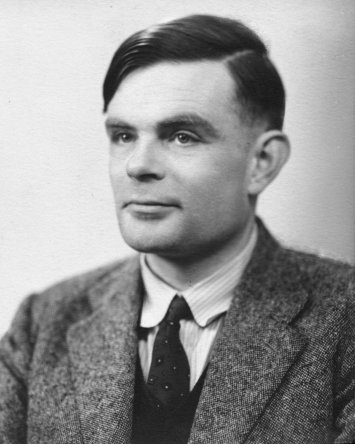 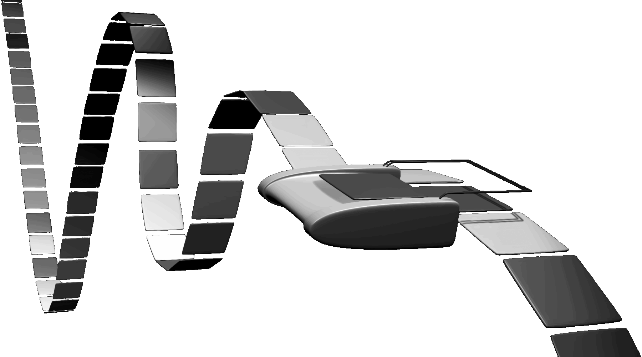 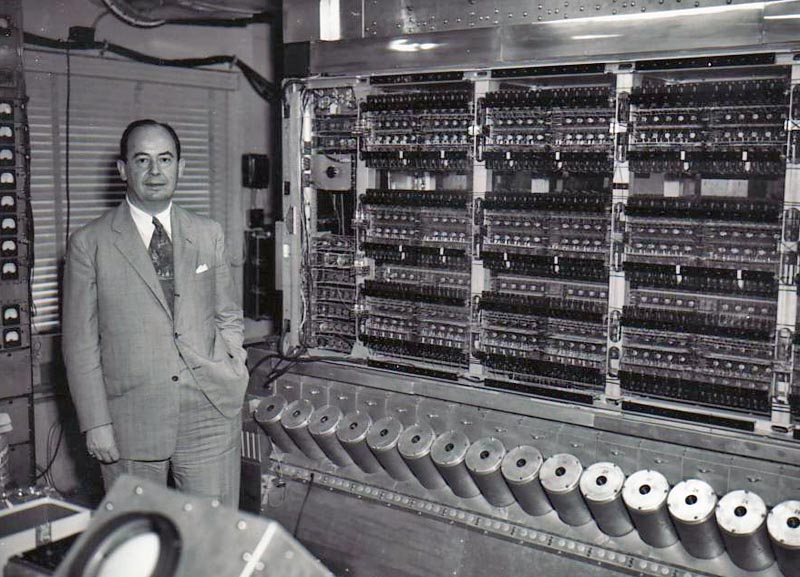 [Speaker Notes: A stored-program computer is one which stores program instructions in electronic memory. Often the definition is extended with the requirement that the treatment of programs and data in 

http://en.wikipedia.org/wiki/Universal_Turing_machine#Stored-program_computer
Davis makes a persuasive argument that Turing's conception of what is now known as "the stored-program computer", of placing the "action table"—the instructions for the machine—in the same "memory" as the input data, strongly influenced John von Neumann's conception of the first American discrete-symbol (as opposed to analog) computer—the EDVAC (Electronic Discrete Variable Automatic Computer) [previous machine, ENIAC (Electronic Numerical Integrator And Computer), was not a stored-program computer, and was not even in binary, it was in decimal].

See video on von Neumann describe the stored-program computer, 34 minutes into video, https://www.youtube.com/watch?v=VTS9O0CoVng

Also, see clip on Turing in the movie The Imitation Game where Turing states that the Bombe will work in breaking the Enigma machine: https://www.youtube.com/watch?v=MM47hsaYWZE]
Putting it all together: Basic Processor
Let’s build a MIPS CPU
…but using (modified) Harvard architecture
CPU
DataMemory
Registers
00100000001
00100000010
00010000100
...
Control
data, address, 
control
ALU
ProgramMemory
10100010000
10110000011
00100010101
...
[Speaker Notes: The Harvard architecture is a computer architecture with physically separate storage and signal pathways for instructions and data. --- http://en.wikipedia.org/wiki/Harvard_architecture

Under pure von Neumann architecture the CPU can be either reading an instruction or reading/writing data from/to the memory. Both cannot occur at the same time since the instructions and data use the same bus system. In a computer using the Harvard architecture, the CPU can both read an instruction and perform a data memory access at the same time, even without a cache. A Harvard architecture computer can thus be faster for a given circuit complexity because instruction fetches and data access do not contend for a single memory pathway .

Also, a Harvard architecture machine has distinct code and data address spaces: instruction address zero is not the same as data address zero. Instruction address zero might identify a twenty-four bit value, while data address zero might indicate an eight bit byte that isn't part of that twenty-four bit value.

A modified Harvard architecture machine is very much like a Harvard architecture machine, but it relaxes the strict separation between instruction and data while still letting the CPU concurrently access two (or more) memory buses. The most common modification includes separate instruction and data caches backed by a common address space. While the CPU executes from cache, it acts as a pure Harvard machine. When accessing backing memory, it acts like a von Neumann machine (where code can be moved around like data, a powerful technique). This modification is widespread in modern processors such as the ARM architecture and X86 processors. It is sometimes loosely called a Harvard architecture, overlooking the fact that it is actually "modified".]
Takeaway
A processor executes instructions
Processor has some internal state in storage elements (registers)
A memory holds instructions and data
(modified) Harvard architecture: separate insts and data
von Neumann architecture: combined inst and data
A bus connects the two

We now have enough building blocks to build machines that can perform non-trivial computational tasks
Next Goal
How to program and execute instructions on a MIPS processor?
Levels of Interpretation: Instructions
Programs written in a
High Level Language
C, Java, Python, Ruby, …
Loops, control flow, variables
for (i = 0; i < 10; i++)	printf(“go cucs”);
main:	addi r2, r0, 10
	addi r1, r0, 0
 loop:	slt r3, r1, r2
	...
Need translation to a lower-
level computer understandable
format
Assembly is human readable machine language
Processors operate on                Machine Language
op=addi    r0        r2                                         10
00100000000000100000000000001010
00100000000000010000000000000000
00000000001000100001100000101010
op=reg        r1          r2            r3                  func=slt
ALU, Control, Register File, …
Machine Implementation
Levels of Interpretation: Instructions
High Level Language
C, Java, Python, Ruby, …
Loops, control flow, variables
for (i = 0; i < 10; i++)	printf(“go cucs”);
Assembly Language
No symbols (except labels)
One operation per statement
main:	addi r2, r0, 10
	addi r1, r0, 0
 loop:	slt r3, r1, r2
	...
op=addi    r0        r2                                         10
00100000000000100000000000001010
00100000000000010000000000000000
00000000001000100001100000101010
Machine Langauge
Binary-encoded assembly
Labels become addresses
op=reg        r1          r2            r3                  func=slt
ALU, Control, Register File, …
Machine Implementation
Instruction Usage
Instructions are stored in memory, encoded in binary
A basic processor 
fetches
decodes
executes
   one instruction at a time
op=addi    r0        r2                                         10
00100000000000100000000000001010
00100000000000010000000000000000
00000000001000100001100000101010
addr
data
cur inst
pc
adder
decode
execute
regs
MIPS Design Principles
Simplicity favors regularity
32 bit instructions

Smaller is faster
Small register file

Make the common case fast
Include support for constants

Good design demands good compromises
Support for different type of interpretations/classes
Instruction Types
Arithmetic
add, subtract, shift left, shift right, multiply, divide
Memory
load value from memory to a register
store value to memory from a register
Control flow
unconditional jumps
conditional jumps (branches)
jump and link (subroutine call)

Many other instructions are possible
vector add/sub/mul/div, string operations 
manipulate coprocessor
I/O
Instruction Set Architecture
The types of operations permissible in machine language define the ISA
MIPS: load/store, arithmetic, control flow, …
VAX: load/store, arithmetic, control flow, strings, …
Cray: vector operations, …
Two classes of ISAs
Reduced Instruction Set Computers (RISC)
Complex Instruction Set Computers (CISC)

We’ll study the MIPS ISA in this course
Instruction Set Architecture
Instruction Set Architecture (ISA)
Different CPU architecture specifies different set of instructions. Intel x86, IBM PowerPC, Sun Sparc, MIPS, etc. 
MIPS
≈ 200 instructions, 32 bits each, 3 formats
mostly orthogonal
all operands in registers
almost all are 32 bits each, can be used interchangeably
≈ 1 addressing mode: Mem[reg + imm]
x86 = Complex Instruction Set Computer (ClSC)
> 1000 instructions, 1 to 15 bytes each
operands in special registers,  general purpose registers,  memory, on stack, …
can be 1, 2, 4, 8 bytes, signed or unsigned
10s of addressing modes
e.g.  Mem[segment + reg + reg*scale + offset]
Instructions
Load/store architecture
Data must be in registers to be operated on
Keeps hardware simple
Emphasis on efficient implementation
Integer data types:
byte: 8 bits
half-words: 16 bits
words: 32 bits
MIPS supports signed and unsigned data types
MIPS instruction formats
All MIPS instructions are 32 bits long, has 3 formats

R-type


I-type


J-type
MIPS Design Principles
Simplicity favors regularity
32 bit instructions

Smaller is faster
Small register file

Make the common case fast
Include support for constants

Good design demands good compromises
Support for different type of interpretations/classes
Takeaway
A MIPS processor and ISA (instruction set architecture) is an example a Reduced Instruction Set Computers (RISC) where simplicity is key, thus enabling us to build it!!
Next Goal
How are instructions executed? 
What is the general datapath to execute an instruction?
Instruction Usage
Instructions are stored in memory, encoded in binary
A basic processor 
fetches
decodes
executes
   one instruction at a time
op=addi    r0        r2                                         10
00100000000000100000000000001010
00100000000000010000000000000000
00000000001000100001100000101010
addr
data
cur inst
pc
adder
decode
execute
regs
Five Stages of MIPS Datapath
Prog.
Mem
Data
Mem
Reg.File
inst
ALU
5
5
5
+4
PC
control
Decode
Execute
Fetch
Memory
WB
A Single cycle processor
Five Stages of MIPS datapath
Basic CPU execution loop
Instruction Fetch
Instruction Decode
Execution (ALU)
Memory Access
Register Writeback
Instruction types/format
Arithmetic/Register:		addu $s0, $s2, $s3
Arithmetic/Immediate:	slti $s0, $s2, 4
Memory:				lw $s0, 20($s3)
Control/Jump:			j 0xdeadbeef
Stages of datapath (1/5)
Stage 1: Instruction Fetch
Fetch 32-bit instruction from memory. (Instruction cache or memory)
Increment PC accordingly. 
+4, byte addressing
+N
+4
Prog.
Mem
inst
PC
Stages of datapath (1/5)
Prog.
Mem
Data
Mem
Reg.File
inst
ALU
5
5
5
+4
PC
control
Decode
Execute
Fetch
Memory
WB
A Single cycle processor
Stages of datapath (2/5)
Stage 2: Instruction Decode
Gather data from the instruction
Read opcode to determine instruction type and field length
Read in data from register file
E.g. for addu, read two registers.
E.g. for addi, read one registers.
E.g. for jal, read no registers.
Reg.File
5
5
5
control
Stages of datapath (2/5)
All MIPS instructions are 32 bits long, has 3 formats

R-type


I-type


J-type
Stages of datapath (2/5)
Prog.
Mem
Data
Mem
Reg.File
inst
ALU
5
5
5
+4
PC
control
Decode
Execute
Fetch
Memory
WB
A Single cycle processor
Stages of datapath (3/5)
Stage 3: Execution (ALU) 
Useful work is done here (+, -, *, /), shift, logic operation, comparison (slt).
Load/Store?
lw $t2, 32($t3)
Compute the address of the memory.
ALU
Stages of datapath (3/5)
Prog.
Mem
Data
Mem
Reg.File
inst
ALU
5
5
5
+4
PC
control
Decode
Execute
Fetch
Memory
WB
A Single cycle processor
Stages of datapath (4/5)
Stage 4: Memory access
Used by load and store instructions only. 
Other instructions will skip this stage.
If lw
Data from 
memory
Target addr
from ALU
Data
Mem
If sw
Data to store 
from reg to mem
R/W
Stages of datapath (4/5)
Prog.
Mem
Data
Mem
Reg.File
inst
ALU
5
5
5
+4
PC
control
Decode
Execute
Fetch
Memory
WB
A Single cycle processor
Stages of datapath (5/5)
Stage 5: 
For instructions that need to write value to register.
Examples: arithmetic, logic, shift, etc, load.
Store, branches, jump??
WriteBack
from ALU
or Memory
Reg.File
PC
New instruction address
If branch or jump
Stages of datapath (5/5)
Prog.
Mem
Data
Mem
Reg.File
inst
ALU
5
5
5
+4
PC
control
Decode
Execute
Fetch
Memory
WB
Full Datapath
Prog.
Mem
Data
Mem
Reg.File
inst
ALU
5
5
5
+4
PC
control
Decode
Execute
Fetch
Memory
WB
Takeaway
The datapath for a MIPS processor has five stages:
Instruction Fetch
Instruction Decode
Execution (ALU)
Memory Access
Register Writeback

This five stage datapath is used to execute all MIPS instructions
Next Goal
Specific datapaths MIPS Instructions
MIPS Instruction Types
Arithmetic/Logical
R-type: result and two source registers, shift amount
I-type:  16-bit immediate with sign/zero extension

Memory Access
load/store between registers and memory
word, half-word and byte operations

Control flow
conditional branches: pc-relative addresses
jumps: fixed offsets, register absolute
MIPS instruction formats
All MIPS instructions are 32 bits long, has 3 formats

R-type


I-type


J-type
Arithmetic Instructions
00000001000001100010000000100110
R-Type
ex: r4 = r8  r6     # XOR r4, r8, r6
Arithmetic and Logic
r8
Prog.
Mem
Reg.File
inst
ALU
r4
r6
xor
5
5
5
+4
PC
xor
control
Decode
Execute
Fetch
Memory
WB
skip
ex: r4 = r8  r6     # XOR r4, r8, r6
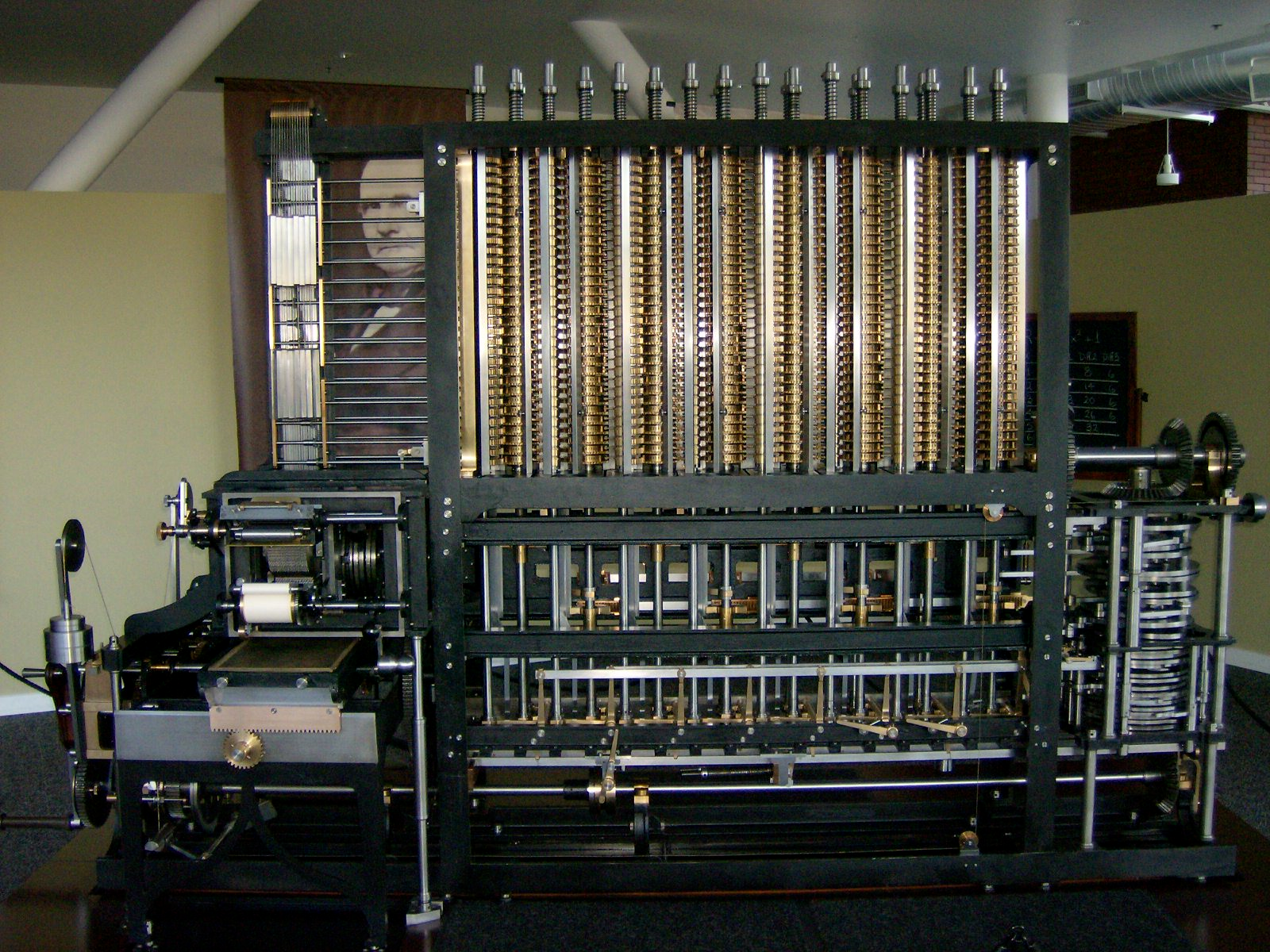 Instruction fetch + decode + ALU
= Babbage’s engine
+ speed
+ reliability
– hand crank
[Speaker Notes: A Babbage engine allows the values of the polynomial to be produced without ever having to multiply. A babbage engine only needs to be able to add!
This is why a babbage engine is also called a difference engine

A Babbage Engine (Difference Engine) is an automatic, mechanical calculator designed to tabulate polynomial functions. Both logarithmic and trigonometric functions can be approximated by polynomials, so a difference engine can compute many useful sets of numbers. -- http://en.wikipedia.org/wiki/Difference_engine]
Arithmetic Instructions: Shift
00000000000001000100000110000000
R-Type
ex: r8 = r4 * 64  	# SLL r8, r4, 6
      r8 = r4 << 6
Shift
Prog.
Mem
Reg.File
inst
ALU
r8
r4
shamt = 6
sll
5
5
5
PC
sll
+4
control
shamt
Decode
Execute
Fetch
Memory
WB
skip
ex: r8 = r4 * 64  	# SLL r8, r4, 6
      r8 = r4 << 6
Arithmetic Instructions: Immediates
00100100101001010000000000000101
I-Type
ex: r5 = r5 + 5	# ADDIU r5, r5, 5 
       r5 += 5
What if immediate is negative?
ex: r5 += -1
ex: r5 += 65535
Immediates
r5
Prog.
Mem
Reg.File
inst
ALU
r5
5
5
5
addiu
PC
addiu
+4
control
5
imm
extend
shamt
ex: r5 = r5 + 5	# ADDIU r5, r5, 5 
       r5 += 5
Decode
Execute
Fetch
Memory
WB
skip
Immediates
r5
Prog.
Mem
Reg.File
inst
ALU
r5
5
5
5
addiu
PC
addiu
+4
control
5
imm
extend
shamt
ex: r5 = r5 + 5	# ADDIU r5, r5, 5 
       r5 += 5
Decode
Execute
Fetch
Memory
WB
skip
Arithmetic Instructions: Immediates
00111100000001010000000000000101
I-Type
ex: r5 = 0x50000	# LUI r5, 5
What does r5 = ?
r5 = 0xdeadbeef
ex: LUI r5, 0xdead
      ORI r5, r5 0xbeef
Immediates
Prog.
Mem
Reg.File
inst
ALU
r5
liu
5
5
5
5
PC
liu
control
+4
16
imm
extend
shamt
ex: r5 = 0x50000	# LUI r5, 5
Decode
Execute
Fetch
Memory
WB
skip
[Speaker Notes: or, extra input to alu B mux from before/after extend
(or, extra mux after alu)]
MIPS Instruction Types
Arithmetic/Logical
R-type: result and two source registers, shift amount
I-type:  16-bit immediate with sign/zero extension

Memory Access
load/store between registers and memory
word, half-word and byte operations

Control flow
conditional branches: pc-relative addresses
jumps: fixed offsets, register absolute
Next
Time
Summary
We have all that it takes to build a processor!
Arithmetic Logic Unit (ALU)—Lab0 & 1, Lecture 2 & 3
Register File—Lecture 4 and 5
Memory—Lecture 5
SRAM: cache
DRAM: main memory

A MIPS processor and ISA (instruction set architecture) is an example a Reduced Instruction Set Computers (RISC) where simplicity is key, thus enabling us to build it!!

We know the data path for the MIPS ISA
register and memory instructions